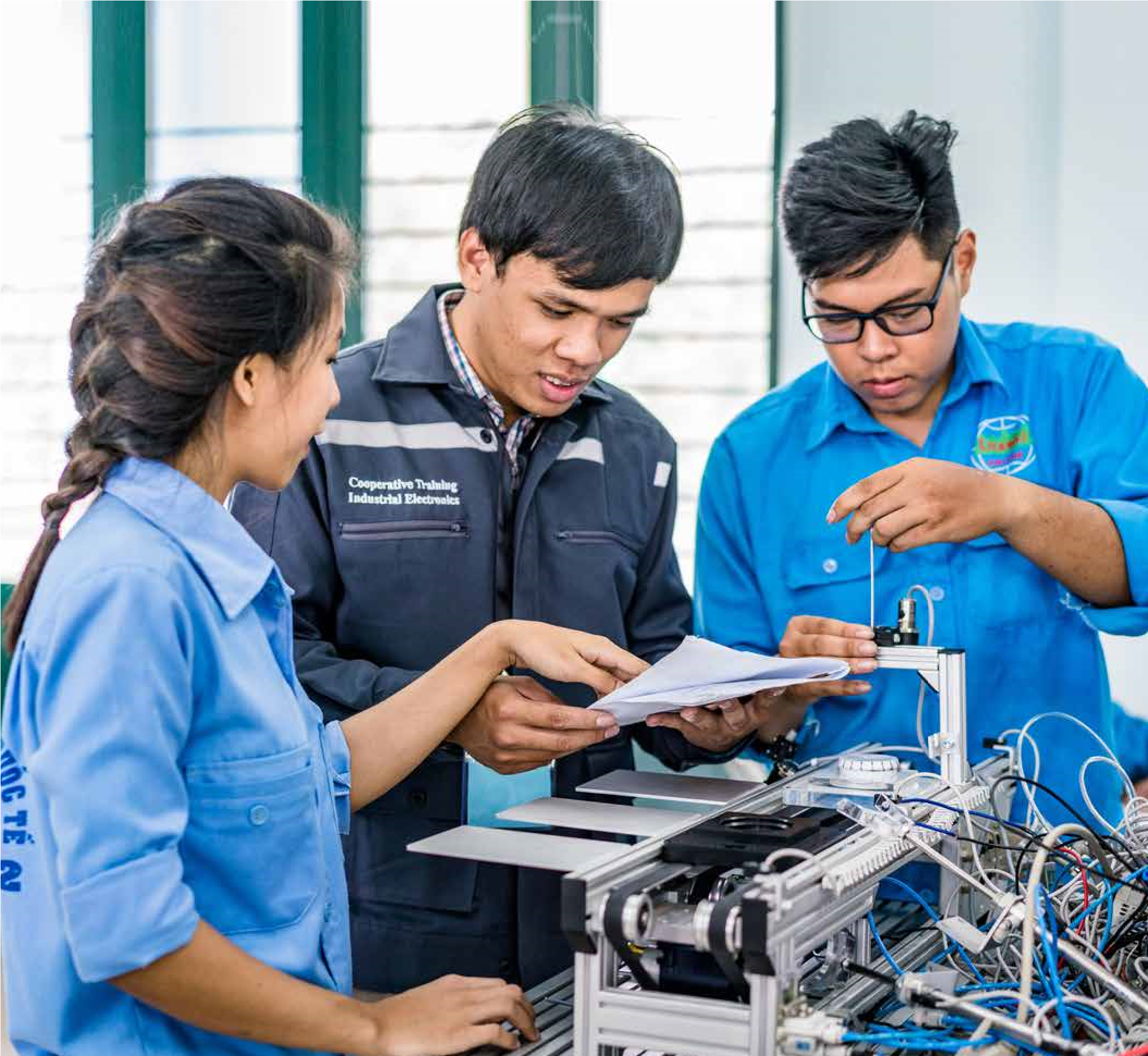 ມາດ​ຕະ​ຖານ​
ຄູ​ອາ​ຊີ​ວະ​ສຶກ​ສາ 
ພາກ​ພື້ນອາ​ຊ່ຽນ
ມາດ​ຕະ​ຖານ​ຄູ​ອາ​ຊີ​ວະ​ສຶກ​ສາ ອາ​ຊ່ຽນ
ມາດ​ຕະ​ຖານ ຄູ​ອາ​ຊີ​ວະ​ສຶກ​ສາ​ອາ​ຊ່ຽ​ນ ຖືກ​ສ້າງ ແລະ ​ພັດ​ທະ​ນາ​ຂຶ້ນ​ມາ​ພາຍ​ໃຕ້​ການ​ນຳ​ພາ ຂອງ SEAMEO VOCTECH ແລະ ການ​ສະ​ໜັບ​ສະ​ໜູນ​ຂອງ RECOTVET ໂດຍ​ມີ​ຕົວ​ແທນ​ຈາກ: Brunei Darussalam, Cambodia, Indonesia, Lao PDR, Malaysia, Myanmar, Philippines, Thailand and Viet Nam . 
ມາດ​ຕະ​ຖານ ​ຄູ​ອາ​ຊີ​ວະ​ສຶກ​ສາ ອາ​ຊ່ຽນ ໄດ້​ຖືກ​ຮັບ​ຮອງ​ໃນ​ກອງ​ປະ​ຊຸມ​ຜູ້​ບໍ​ລິ​ຫານ​ຂັ້ນ​ສູງ ຂອງ SEA-TVET ທີ່ ກຸ​ລາ​ລຳ​ເປີ, ມາ​ເລ​ເຊຍ ໃນ​ເດືອນ ພຶດ​ສະ​ພາ ປີ 2017, ກອງ​ປະ​ຊຸມ​ສະ​ພາ SEAMEO ຄັ້ງ​ທີ 49 ທີ່ ຈາ​ກະ​ຕາ ອິນ​ໂດ​ເນ​ເຊຍ ເດືອນ ມິ​ຖຸ​ນາ 2017 ແລະ ໄດ້​ປະ​ກາດ​ໃຊ້​ຢ່າງ​ເປັນ​ທາງ​ການ ໃນ​ວັນ​ທີ 1 ທັນ​ວາ 2017 ໂດຍ SOM-ED. 

The Regional TVET Teacher Standard has been endorsed by the 3rd High Officials Meeting on SEA-TVET in Kuala Lumpur, Malaysia in May 2017 and by the 49th SEAMEO Council Conference in Jakarta, Indonesia in July 2017. The 12th ASEAN Senior Officials Meeting on Education (SOM-ED) in Bangkok has taken account of the RTTS as a regional standard endorsed by its members on 1st December 2017.
ມາດ​ຕະ​ຖານ​ຄູ​ອາ​ຊີ​ວະ​ສຶກ​ສາ ອາ​ຊ່ຽນ
​ວິ​ໄສ​ທັດ
ການ​ພັດ​ທະ​ນາຫຼັກ​ສູດ ສຳ​ລັບ​ການ​ສ້າງ​ຄູ​ອາ​ຊີ​ວະ​ສຶກ​ສາ ​ທີ່​ສາ​ມາດ​ປຽບທຽບ ແລະ ມີ​ພື້ນ​ຖານ​ອັນ​ດຽວ​ກັນ ​​ໂດຍ​ອີງ​ໃສ່ ມາດ​ຖານ​ຄູ​ອາ​ຊີ​ວະ​ສຶກ​ສາ ພາກ​ພື້ນ​ອາ​ຊ່ຽ​ນ ແມ່ນ​ວິ​ໄສ​ທັດຫຼັກ ສຳ​ລັບ​ອະ​ນາ​ຄົດ
The development of a comparable and common TVET teacher education and curriculum in the ASEAN countries based on the Regional TVET Teacher Standard for ASEAN is a key vision for the future.
ມາດ​ຕະ​ຖານ​ຄູ​ອາ​ຊີ​ວະ​ສຶກ​ສາ ອາ​ຊ່ຽນ
​ພາ​ລະ​ກິດ
ພາ​ລະ​ກິດ​ຂອງ​ການ​ສ້າງ​ມາດ​ຖານ​ຄູ​ອາ​ຊີ​ວະ​ສຶກ​ສາ​ພາກ​ພື້ນ​ອາ​ຊ່ຽນ ກໍ່​ຄື​ການ​ກຳ​ນົດອົງ​ປະ​ກອບຫຼັກ ແລະ ຄວາມ​ສາ​ມາດ​ພື້ນ​ຖານ ສຳ​ລັບ​ການ​ສ້າງ​ຄູ​ອາ​ຊີ​ວະ​ສຶກ​ສາ ໃນ​ພາກ​ພື້ນ​ອາ​ຊ່ຽນ

The mission of the creation of Regional TVET Teacher Standard for ASEAN is to identify core elements of successful TVET teacher qualification and common competences for TVET teachers in the ASEAN region. 

ຈຸດ​ປະ​ສົງ​ສຳ​ລັບ​ຄູ​ອາ​ຊີ​ວະ​ສຶກ​ສາກໍ່​ຄື ການ​ພັດ​ທະ​ນາ​ຄວາມ​ສາ​ມາດ​ທາງ​ດ້ານ​ວິ​ຊາ​ສະ​ເພາະ ແລະ ການ​ສະ​ໜັບ​ສະ​ໜູນ​ນັກ​ສຶກ​ສາ​ໃນ​ການ​ພັດ​ທະ​ນາ​ຄວາມ​ສາ​ມາດ, ທັກ​ສະ, ຄວາມ​ຮູ້ ແລະ ຄຸນ​ສົມ​ບັດ ຕາມ​ຄວາມ​ຕ້ອງ​ການ​ຂອງ​ເສດ​ຖະ​ກິດ ແລະ ສັງ​ຄົມ.
 The objective for TVET teachers should be the development of occupational competence and to support students in developing competences, skills, knowledge and attitudes according to the demands of the economy and society.
ມາດ​ຕະ​ຖານ​ຄູ​ອາ​ຊີ​ວະ​ສຶກ​ສາ ອາ​ຊ່ຽນ
​ລະ​ດັບ ແລະ ປະ​ເພດ ຂອງ​ມາດ​ຕະ​ຖານຄູ​ອາ​ຊີ​ວະ​ສຶກ​ສາ ​ພາກ​ພື້ນອາ​ຊ່ຽນ 
Level and TVET Teacher Type of the Regional TVET Teacher Standard
ມາດ​ຕະ​ຖານ​ຄູ​ອາ​ຊີ​ວະ​ສຶກ​ສາ​ພາກ​ພື້ນອາ​ຊ່ຽນ
ມາດ​ຕະ​ຖານ​ຄູ​ອາ​ຊີ​ວະ​ສຶກ​ສາ ອາ​ຊ່ຽນ
ຜົນ​ໄດ້​ຮັບ
ປັດ​ໄຈ​ຂາ​ເຂົ້າ-ຂະ​ບວນ​ການ
ຜົນ​ສຳ​ເລັດ
ປັດ​ໄຈ​ຂາ​ເຂົ້າ, ຂະ​ບວນ​ການ, ຜົນ​ໄດ້​ຮັບ ແລະ ຜົນ​ສຳ​ເລັດ ສຳ​ລັບ​ການ​ສ້າງ​ຄູ​ອາ​ຊີ​ວະ​ສຶກ​ສາ ເຕັມ​ຮູບ​ແບບ
ມີ​ປະ​ສົບ​ການ​ທາງ​ດ້ານ​​ວິ​ຊາ​ສະ​ເພາະ ໃນ​ອຸດ​ສາ​ຫະ​ກຳ
ມີ​ປະ​ສົບ​ການ​
ໃນ​ການ​ສອນ
​ຢ່າງ​ໜ້ອຍ 1 ປີ
ມີ​ໃບ​ປະ​ກາ​ສະ​ນິ​ຍະ​ບັດ ປ. ຕີ/ AQRF 6
ມີ​​ລະ​ດັບທັກ​ສະປະ​ຕິ​ບັດ​ສູງກວ່າ​ລະ​ດັບ​ທີ່​ສອນ
ແບບ 1 ລະ​ດັບ: ປະ​ລິນ​ຍາ​ໂທ/ AQRF 7
ສອນ​ນັກ​ຮຽນ​
ຈົນ​ເຖິງຫຼັງ​
ມັດ​ທະ​ຍົມ
ເລັງ​ໃສ່​ຄວາມສາ​ມາດ​ທາງ​ອາ​ຊີບ
>
6 ເດືອນ
ຄຸນ​ລັກ​ສະ​ນະ
​ຄຳ​ແນະ​ນຳ​ສຳ​ລັບ​ເງື່ອນ​ໄຂ ແລະ ຂະ​ບວນ​ການສ້າງ​ຄູ
Regional TVET Teacher Standard
ມາດ​ຕະ​ຖານ​ຄູ​ອາ​ຊີ​ວະ​ສຶກ​ສາ ອາ​ຊ່ຽນ
Input – Process
Output
Outcome
Input, Process, Output and Outcome for a Fully Qualified TVET Teacher
At least
Relevant
Higher
Hold
One level
Train TVET
Focused on
work
Practical
occupational
approach:
students
one year of
Bachelor’s
experience
skills level
Master
until post-
competence
teaching
in industry
degree /
than to be
degree /
secondary
experience
AQRF 6
6 month
>
conducted
AQRF 7
Recommendations for prerequisites and
Characteristics
qualification process
​ຂົງ​ເຂດ Areas
ມາດ​ຕະ​ຖານ​ຄູ​ອາ​ຊີ​ວະ​ສຶກ​ສາ ອາ​ຊ່ຽນ
ສ່ວນ​ບຸກ​ຄົນ ແລະ ສັງ​ຄົມ Personal and Social
ການ​ຄົ້ນ​ຄ້​ວາ Research
​ຂົງ​ເຂດ​ທີ່​ກ່ຽວ​ພັນ ສຳ​ລັບ​ມາດ​ຕະ​ຖານ​ຄູ​ອາ​ຊີ​ວະ​ສຶກ​ສາ​ພາກ​ພື້ນ​ອາ​ຊ່ຽນ
Relevant Areas for the Regional TVET Teacher Standard (RTTS)
ມາດ​ຕະ​ຖານ​ຄູ​ອາ​ຊີ​ວະ​ສຶກ​ສາ ອາ​ຊ່ຽນ RTTS
ສາ​ຂາ​ອາ​ຊີບ Discipline
ຄວາມ​ສາ​ມາດ  Competences
ປະ​ເດັນ​​ວິ​ຊາ​ສະ​ເພາະ​ດ້ານ​ວິ​ຊາ​ການ Subjects matter
ວິ​ຊາ​ຊີບ  Vocational
ວິ​ທະ​ຍາ​ການສິດ​ສອນ Didactics
​ສຶກ​ສາ​ສາດ Pedagogy
ການ​ຈັດ​ການ Management
ມາດ​ຕະ​ຖານ​ຄູ​ອາ​ຊີ​ວະ​ສຶກ​ສາ ອາ​ຊ່ຽນ
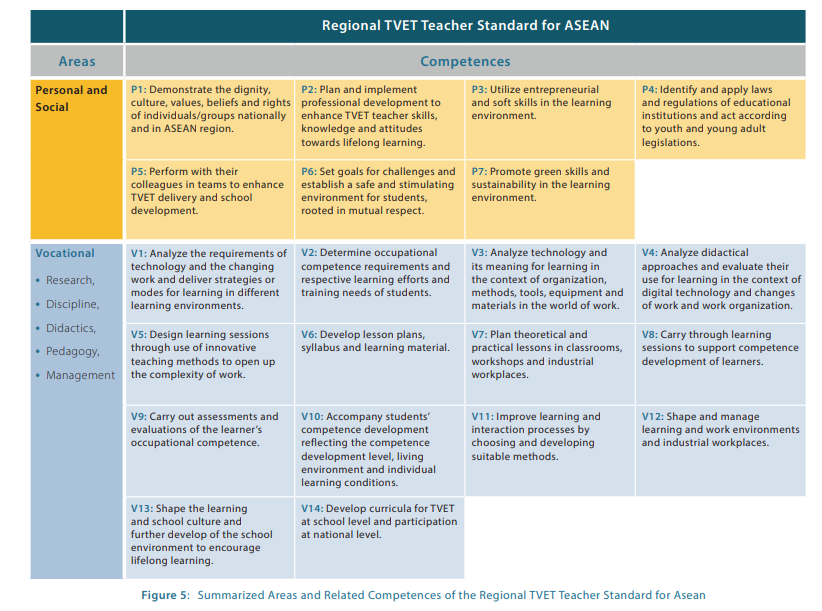 ມາດ​ຕະ​ຖານ​ຄູ​ອາ​ຊີ​ວະ​ສຶກ​ສາ ອາ​ຊ່ຽນ
ຂອບ​ໃຈ